2020-21 Annual Retirement Celebration
Jeanne Annunziato13 Years of Service
Special Education Para
Hidden Hills Elementary School
Katherine Apodaca28 Years of Service
Library Media Coordinator
Country Club Elementary School
Becca Bartolone21 Years of Service
School Office Manager
Pine Valley Middle School
4
Jon Berke19 Years of Service
Teacher
Diablo Vista Middle School
Sharon Brown22 Years of Service
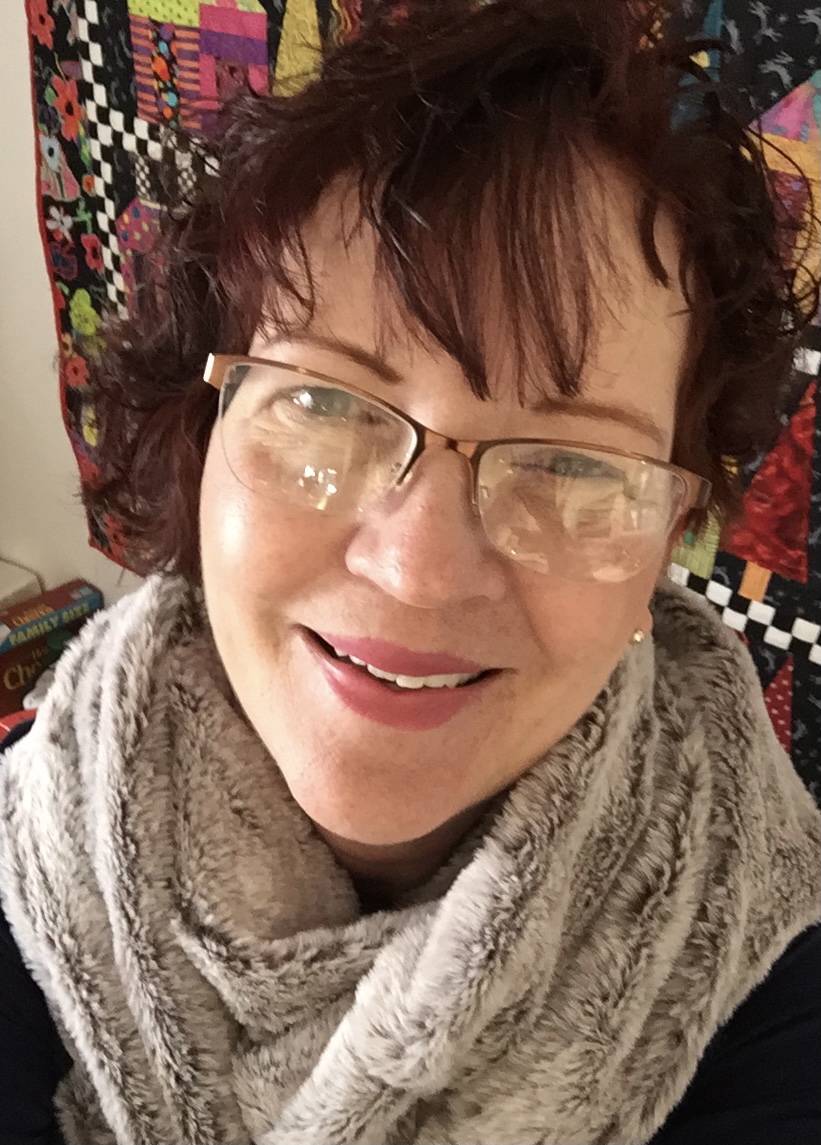 Teacher
Bella Vista Elementary School
Lori Carson17 Years of Service
Teacher
Monte Vista High School
7
Anne Cherniss-Cooke19 Years of Service
Speech Language Pathologist Assistant
Montair Elementary/Dougherty Valley High School
Cammie Clowdsley22 Years of Service
School Office Manger
Iron Horse Middle School
Colonel Davis14 Years of Service
Teacher
Windemere Ranch Middle School
Penelope Davis14 Years of Service
Teacher
San Ramon Valley High School
11
Azalea De La Garza9 Years of Service
Bus Driver
Transportation Department
Shauna De Silva20 Years of Service
Teacher
Iron Horse Middle School
Pat Dowling22 Years of Service
Teacher
Monte Vista High School
Lynn Fernandez28 Years of ServiceTeacher
Monte Vista High School
Susan Fitch22 Years of Service
Counselor
California High School
16
Jean Galeste14 Years of Service
Autism Specialist Para
Dougherty Valley High School
17
Nancy Gamache6 Years of Service
Director
Human Resources Department
Kimberley Gilles15 Years of Service
Teacher
Monte Vista High School
Greta Hayton32 Years of Service
Classroom Para
Rancho Romero Elementary School
20
Janice Hildreth9 Years of Service
School Office Assistant
Alamo Elementary School
Eileen Hock28 Years of Service
Library Media Coordinator
Montevideo Elementary School
Teacher
California High School
Scott Hodges23 Years of Service
23
Rose Hyrn14 Years of Service
School Office Assistant
Live Oak Elementary School
Sandra Isbell31 Years of Service
Teacher
Monte Vista High School
25
Kathy Karp20 Years of Service
Resource Teacher
Windemere Ranch Middle School
Anne Katzburg23 Years of Service
SRVEA President
27
Janet Kaye16 Years of Service
Classroom Para
Rancho Romero Elementary School
Deborah Keesling3 Years of Service
Resource Teacher
California High School
John Krisman10 Years of Service
Bus Driver
Transportation Department
Vinh Lam20 Years of Service
Custodian
Coyote Creek Elementary School
31
Barbara Lee11 Years of Service
Bus Driver
Transportation Department
Carrie Lehman-Wilson31 Years of Service
Teacher
Vista Grande Elementary School
33
Rosa Lopez14 Years of Service
Payroll Technician
Payroll Department
Linda Mailho28 Years of Service
Library Media Coordinator
Rancho Romero Elementary School
Rick Meyers14 Years of Service
Warehouse Worker/Delivery Driver
Warehouse Department
36
Tanya Meyers14 Years of Service
Executive Secretary
Special Education Department
Wendy Miller20 Years of Service
Registrar
California High School
38
Cathy Muse21 Years of Service
Special Ed Teacher
Diablo Vista Middle School
Hoa Ngo20 Years of Service
Custodian
Monte Vista High School
Shari Noda20 Years of Service
Teacher
Twin Creeks Elementary School
Aileen Parsons2 Years of Service
Director
Human Resources Department
Marypat Prince9 Years of Service
Secretary I
Dougherty Valley High School
Mariane Randall17 Years of Service
Teacher
Hidden Hills/Live Oak  Elementary School
Jeannie Range28 Years of Service
School Office Manager
Tassajara Hills Elementary School
45
Kathy Saca22 Years of Service
Resource Teacher
Monte Vista High School
Evelyn Safari13 Years of Service
Autism Specialist Para
Country Club Elementary School
47
David Santos13 Years of Service
Teacher
San Ramon Valley High School
Dennis Saunders10 Years of Service
Custodian
Windemere Ranch Middle School
49
Kelly Scanlon14 Years of Service
Teacher
Quail Run Elementary School
Jill Schratz12 Years of Service
College  & Career Coordinator
San Ramon Valley High School
51
Holly Scott17 Years of Service
Teacher
Montair Elementary School
Cindy Seip17 Years of Service
Executive Secretary
Buildings & Grounds Department
Cindy Sexton24 Years of Service
Classroom Para
Coyote Creek Elementary School
54
Ursula Sexton6 Years of Service
Teacher
Montevideo Elementary School
Allen Shotwell23 Years of Service
Teacher
Monte Vista High School
Trish Slomowitz17 Years of Service
Teacher
Stone Valley Middle School
57
Yvonne Spilker38 Years of Service
Teacher
Monte Vista High School
Kim Tatum19 Years of Service
Library Media Coordinator
Live Oak Elementary School
59
Rose Tishler23 Years of Service
Teacher
Country Club Elementary School
Cynthia Tria24 Years of Service
Teacher
Monte Vista High School
Annie Vargas16 Years of Service
Teacher
Pine Valley Middle School
62
Tomoko Vinck16 Years of Service
Child Nutrition Assistant
California High School
Jillian Wald14 Years of Service
Teacher
Montevideo Elementary School
64
Pam Ward18 Years of Service
Senior Buyer
Purchasing Department
Leslie Wostenberg21 Years of Service
Autism Specialist Para
Golden View Elementary School
Congratulatory words from Superintendent Malloy & Board President Susanna Ordway.
Congratulations on your retirement!  Thank you for the many contributions you have made in the lives of the students and staff of the San Ramon Valley Unified School District.